Wind Energy Science ConferenceCORK
17 – 20 June 2019
N. Vasiljevića, K. H. Sørensenb, P. Santosa and G. Larsena 
[a] DTU Wind Energy, [b] Vestas Wind System A/S
DOI: 10.5281/zenodo.3250401
Multi-lidar observations of Vestas multi-rotor turbine wake
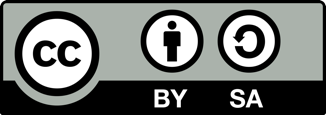 1
Vestas multi-rotor wind turbine
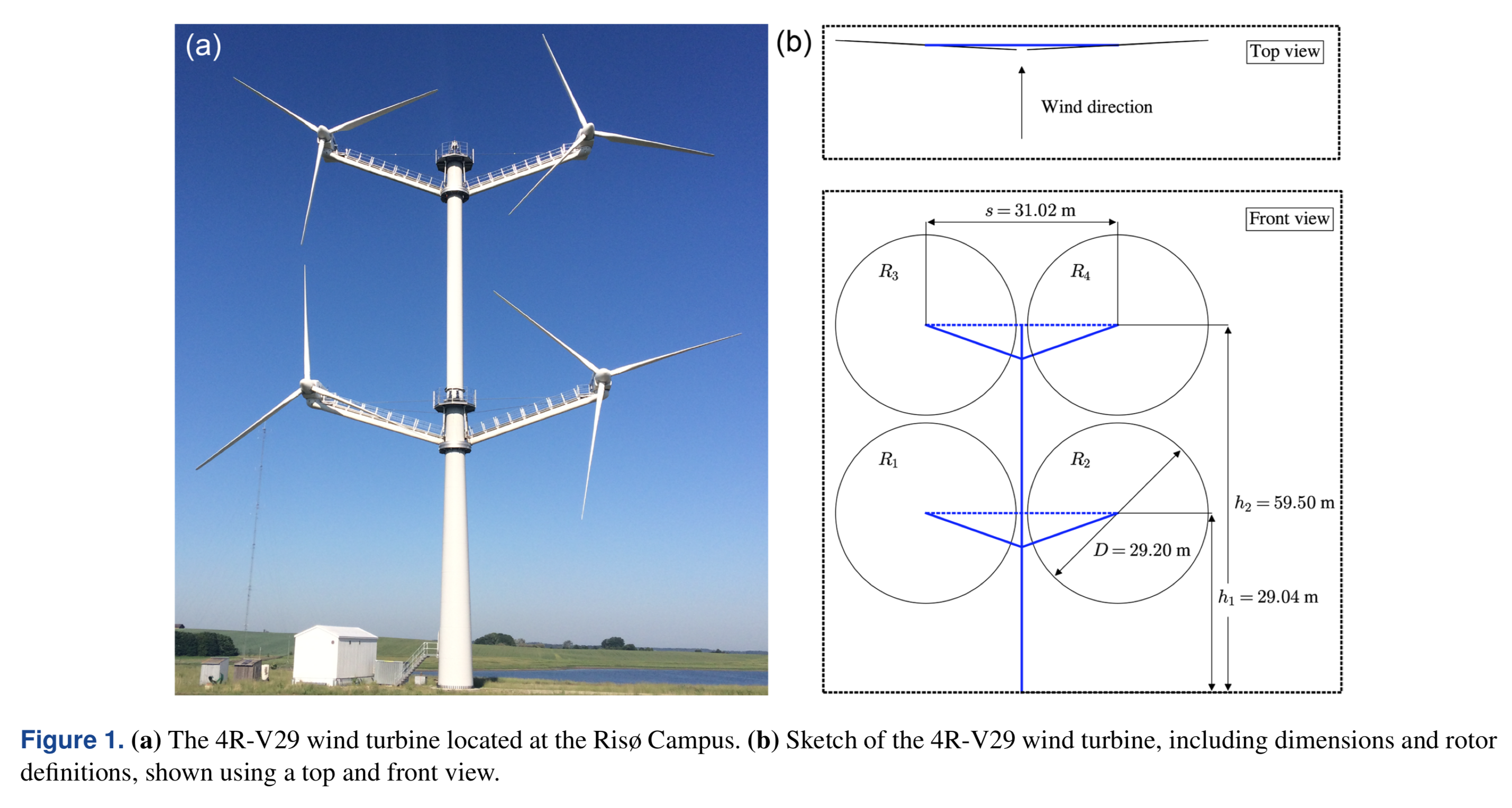 2
Source: https://www.wind-energ-sci.net/4/251/2019/  (M. P. van der Laan et al. 2019)
First experiment: M. P. van der Laan et al. 2019
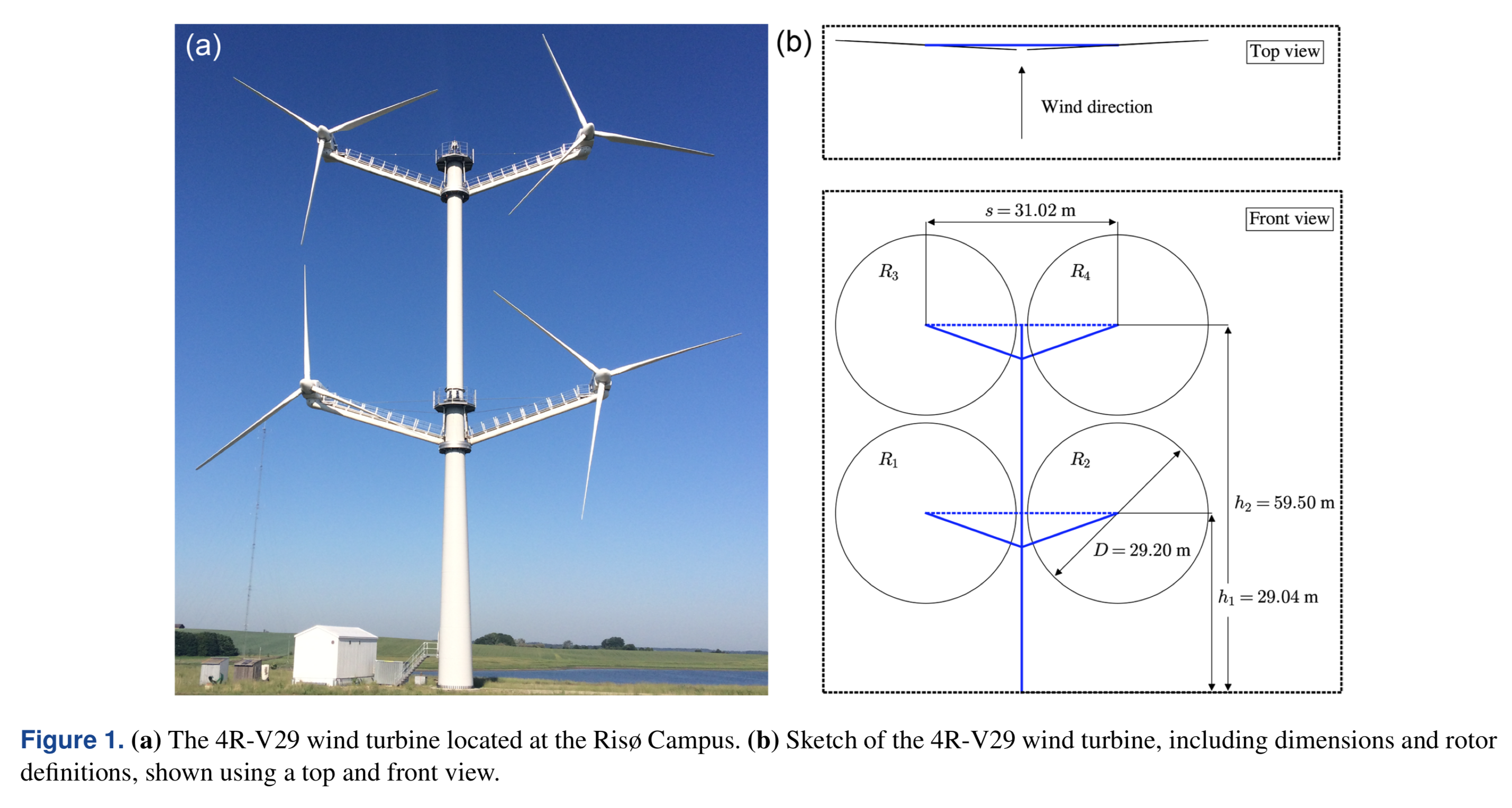 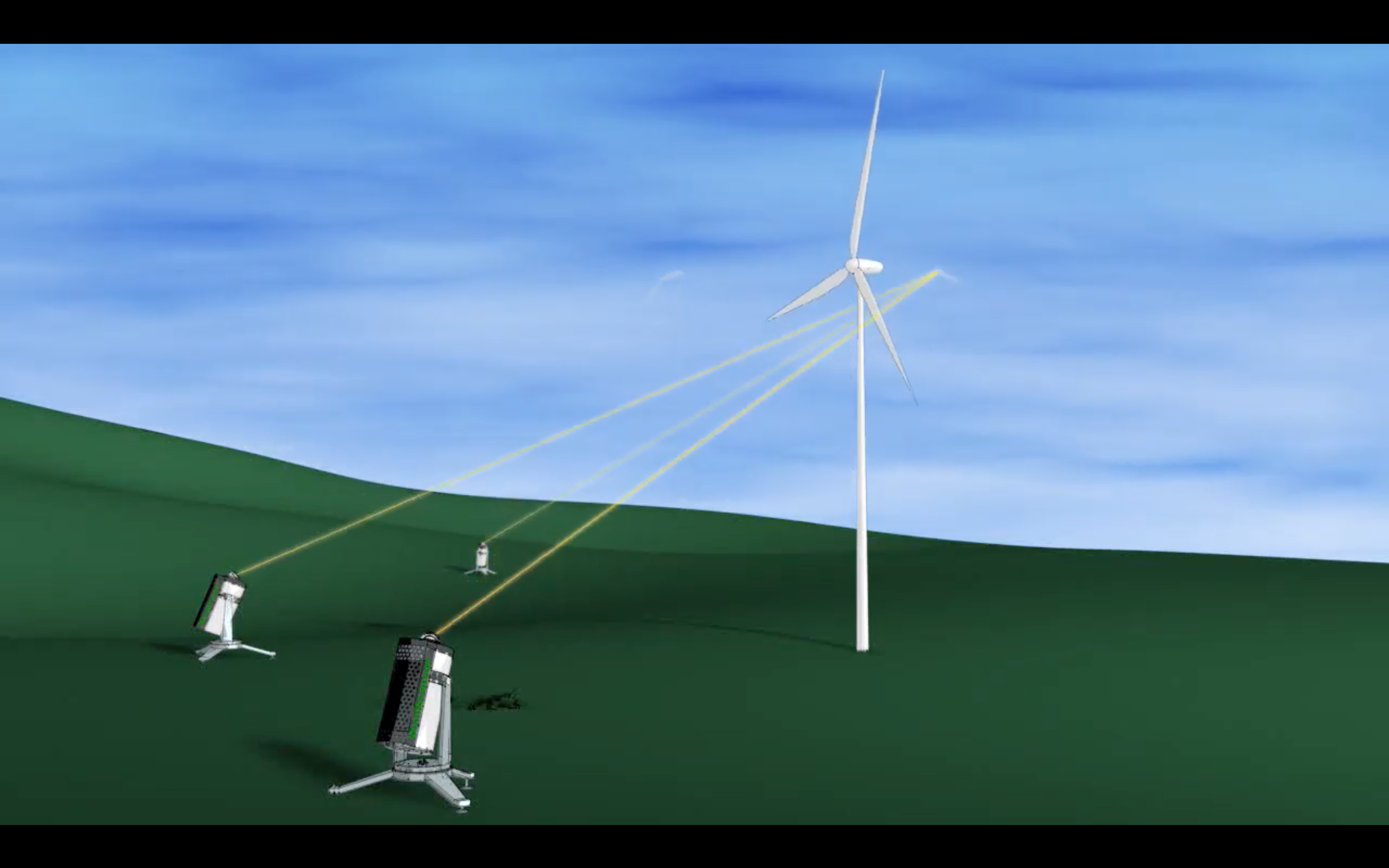 Short-range WindScanner system
Multi-rotor wind turbine
3
Second experiment
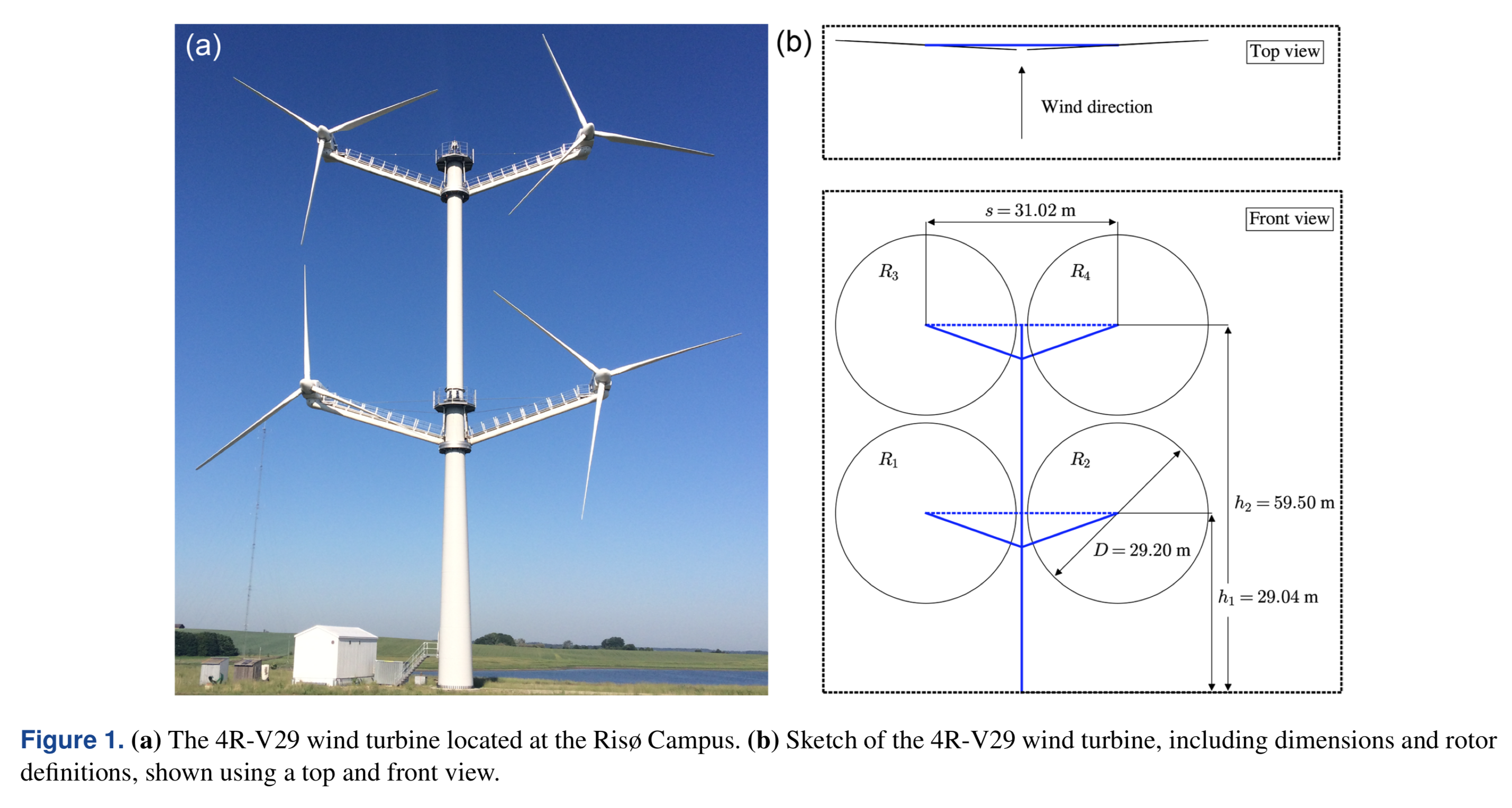 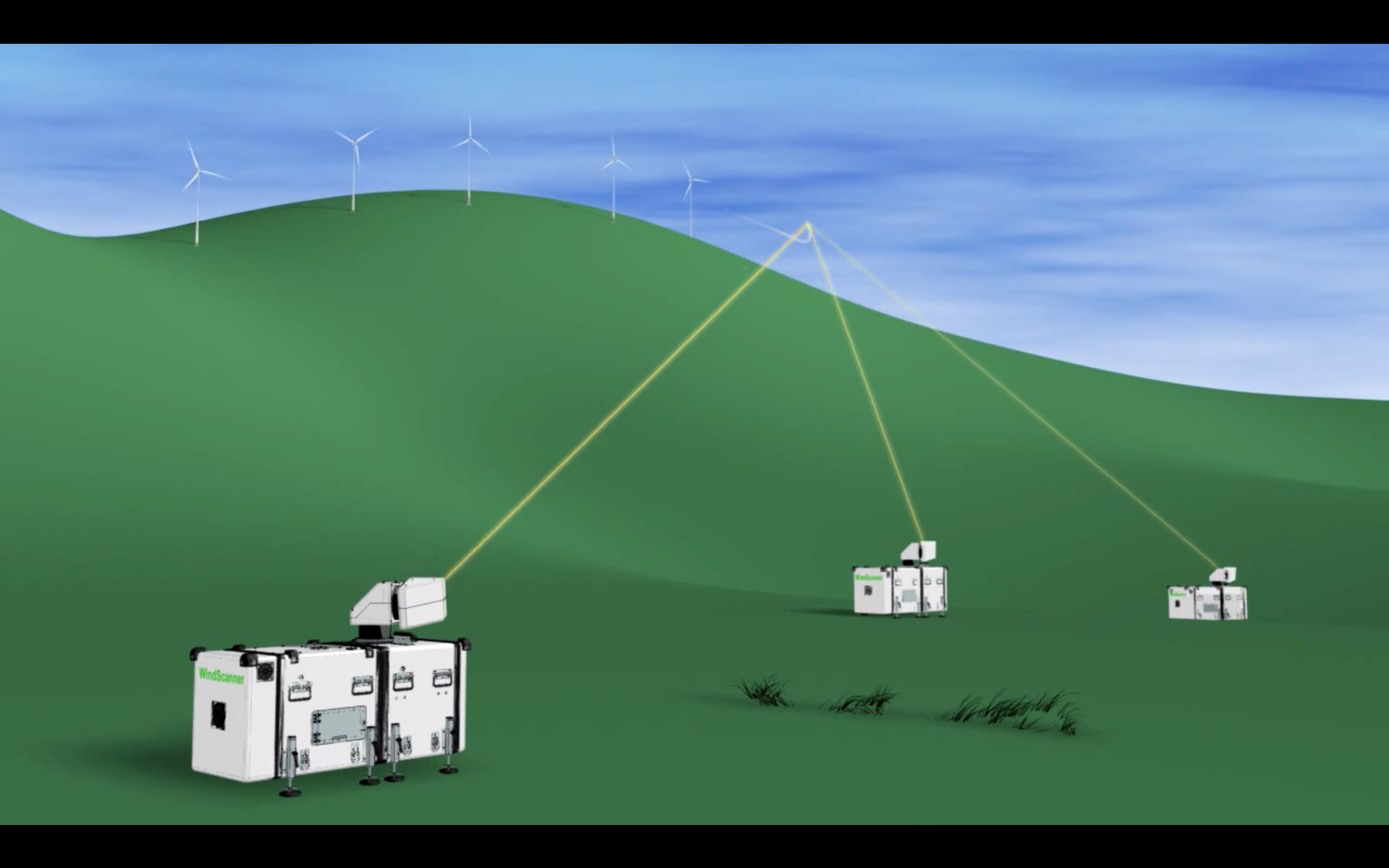 Long-range WindScanner system (N. Vasiljevic et al. 2016)
Multi-rotor wind turbine
4
Focus of second experiment
Wake geometry, deficit, and propagation
Especially wake decay and wind field recovery speed
We are looking at a far wake scenario (beyond 2.75 D >= 165 m)
Create high quality database of the multi-rotor wake measurements

First multi-rotor wake experiment done using short-range WindScanners:https://www.wind-energ-sci.net/4/251/2019/ 

This one was done using long-range WindScanners
5
Experiment description
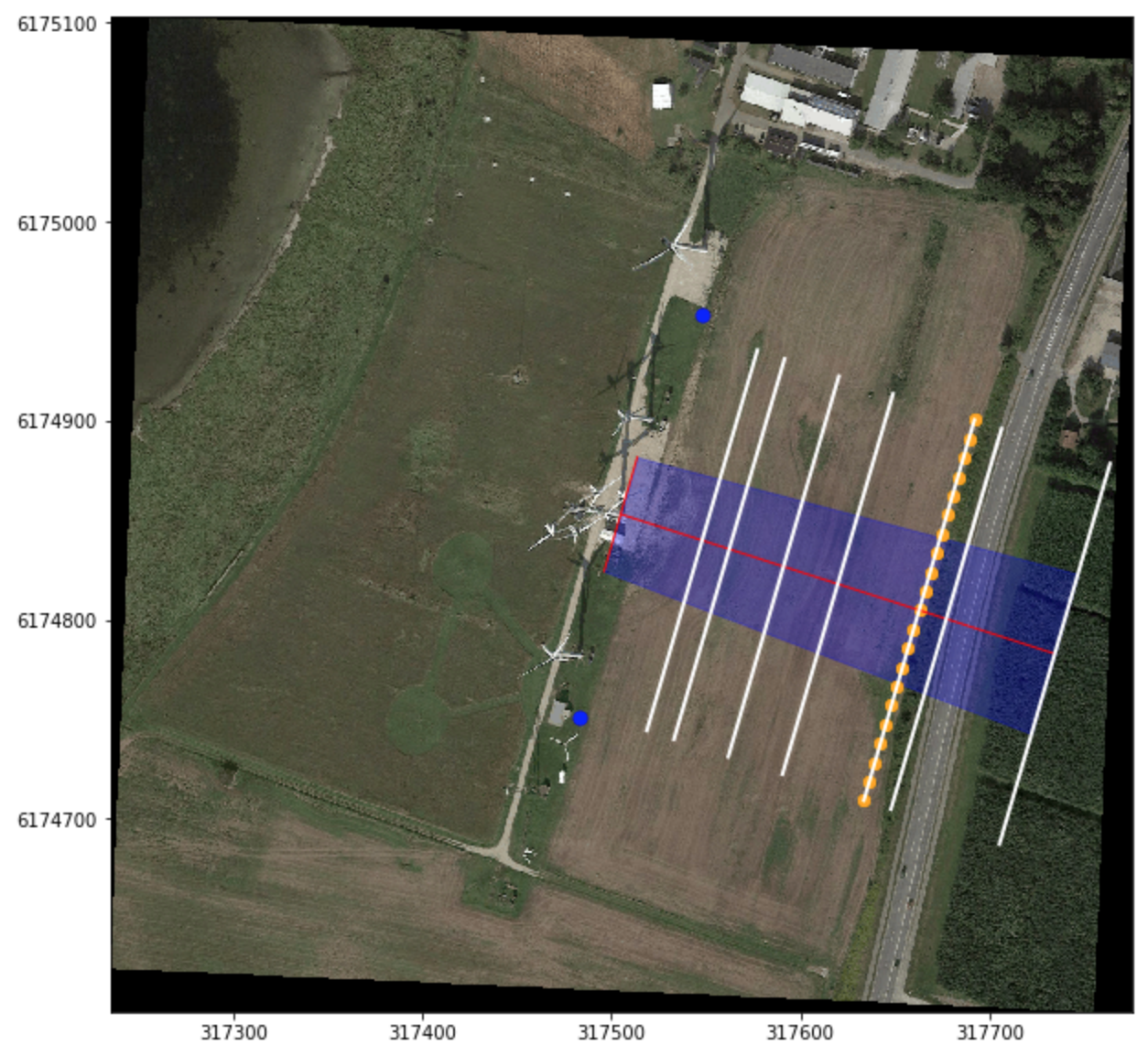 Location: Risø campus, Denmark

Measurements started:  2018/08/13
Measurements stopped: 2018/11/13

Total: 92 campaign days
M80
V52
WS1
287°
Multi-rotor
M15
WS2
WS – long-range WindScanners
M15 – 15m mast
M80 – 80m mast
V52 – V52 wind turbine
Multi-rotor – multi-rotor wind turbine
6
Experiment description continued…
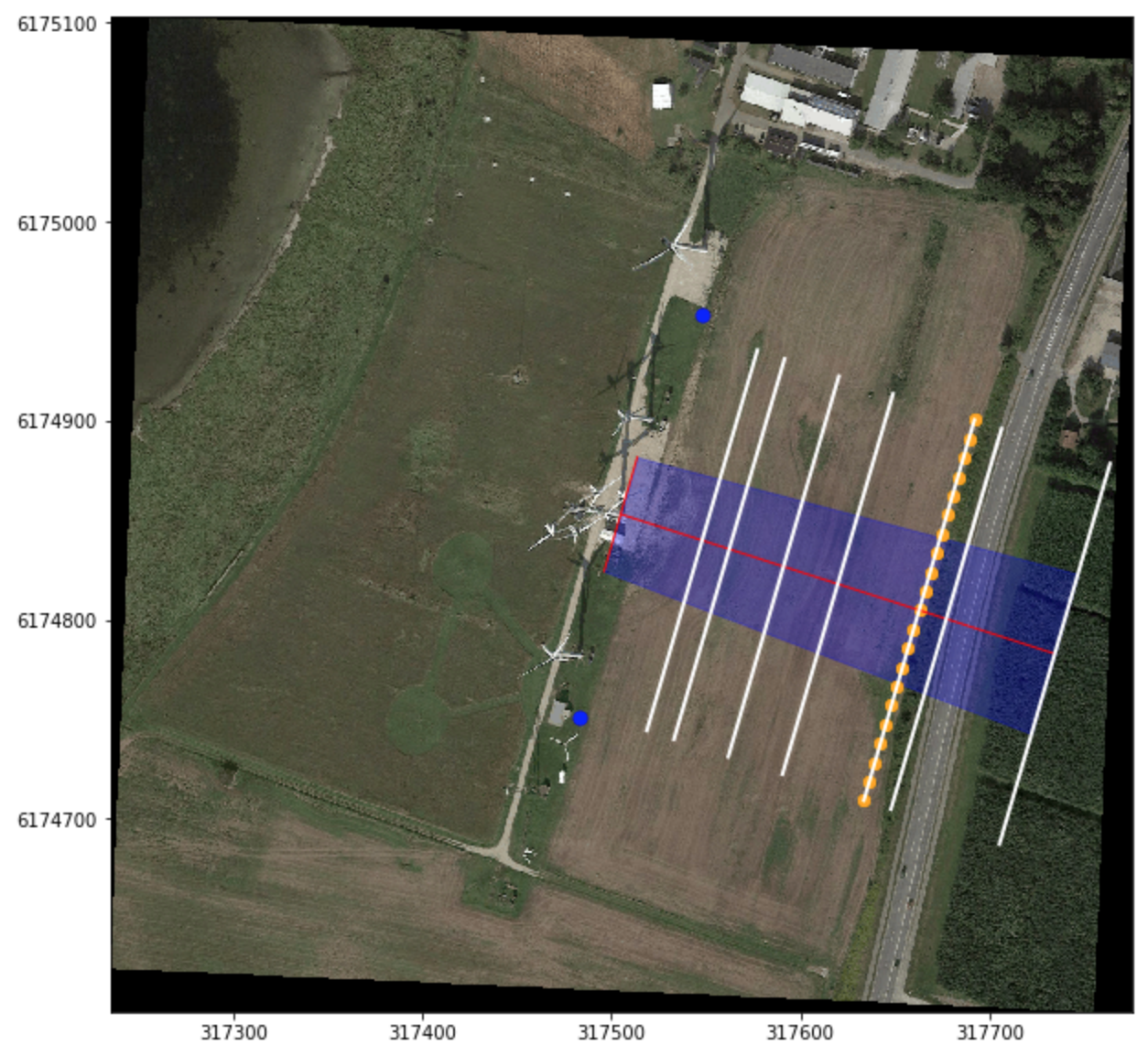 WS1
287°
.75 D = 45 m
1.00 D = 60 m
1.50 D = 90 m
2.00 D = 120 m
2.75 D = 165 m
3.00 D = 180 m
4.00 D = 240 m
WS2
7
Experiment description continued…
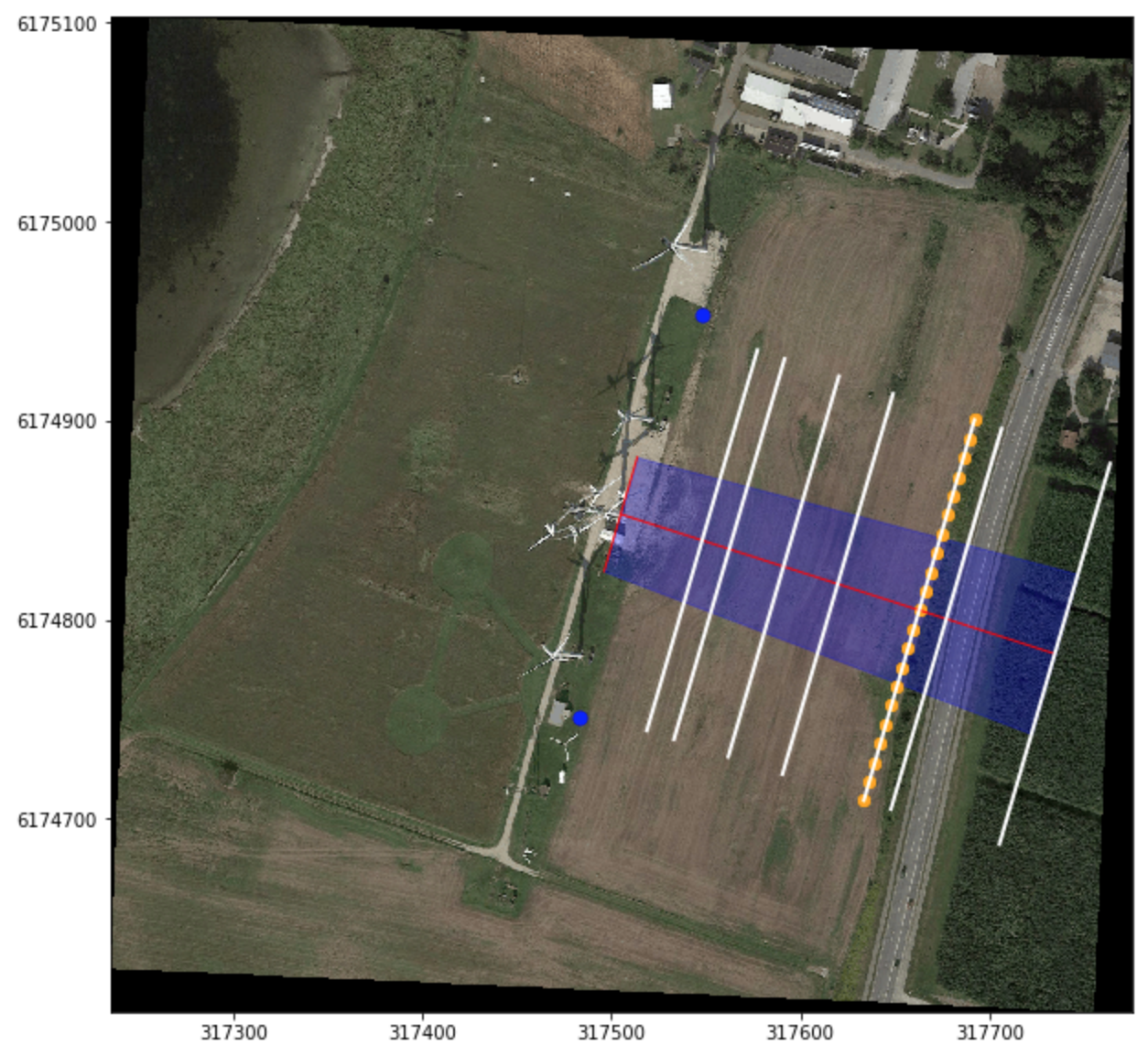 The center of attention:
A plan at 2.75 D from the multi-rotor turbine
WS1
287°
M
2.75 D = 165 m
WS2
8
Experiment description continued…
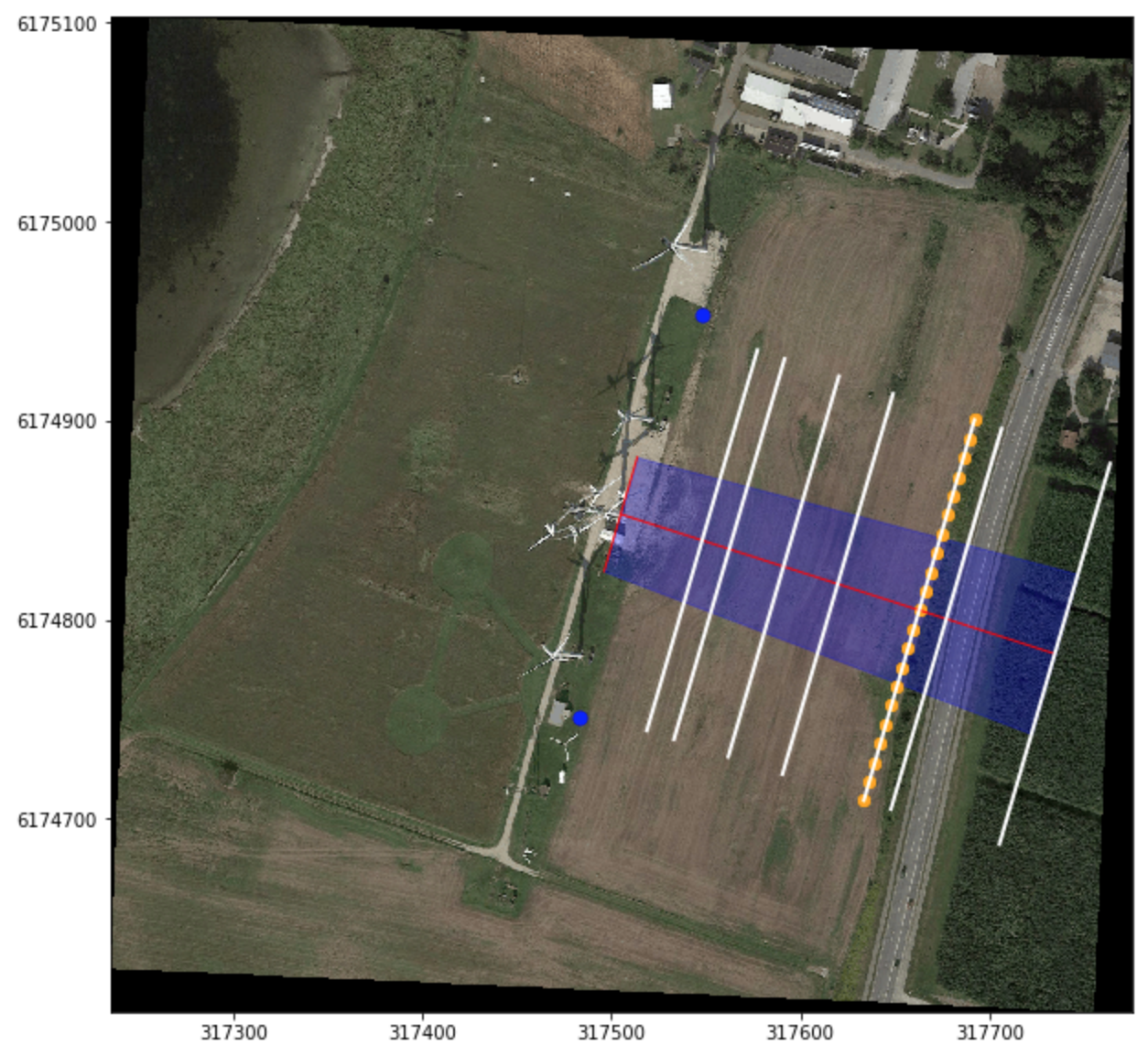 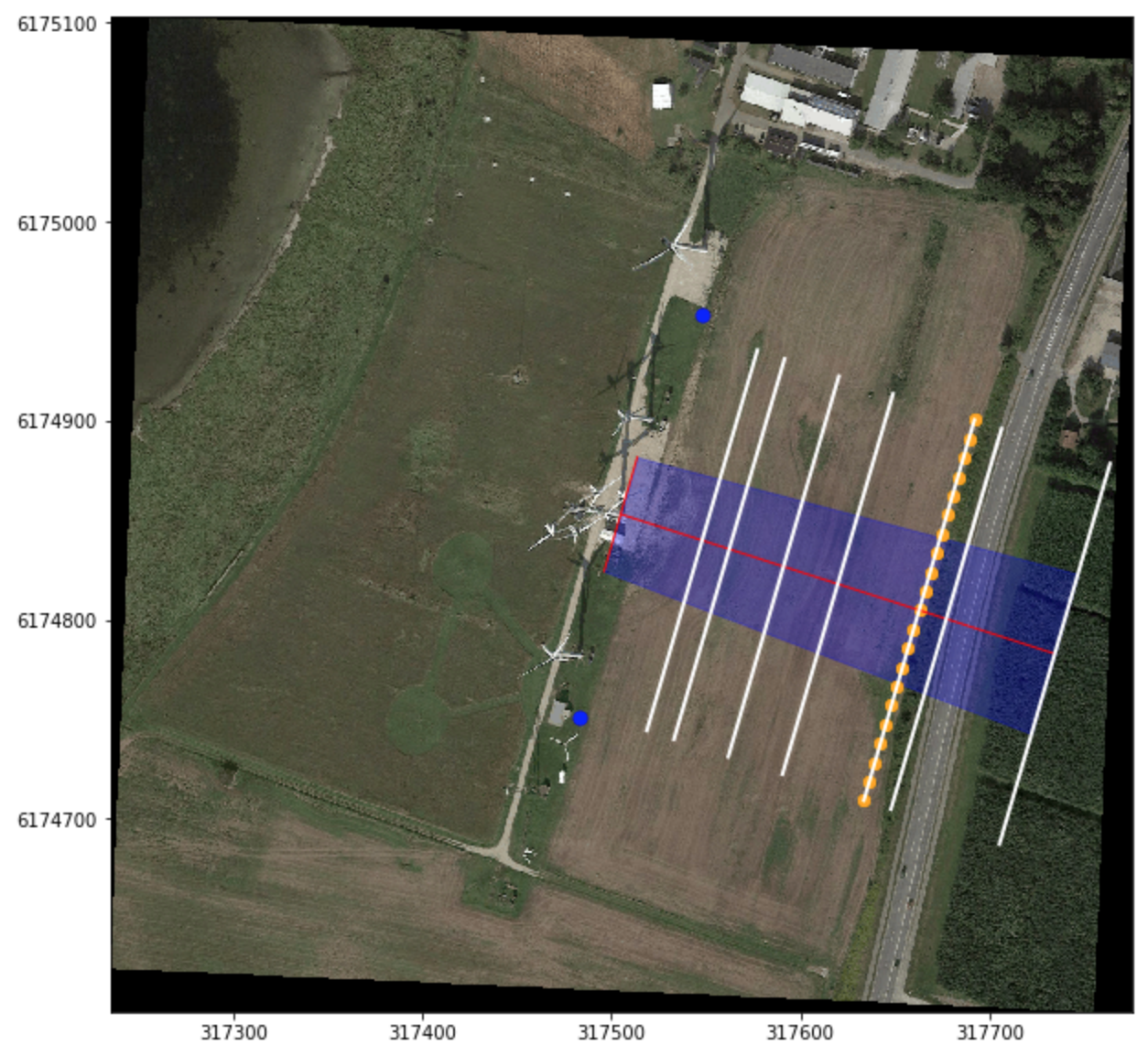 WS1
WS1
287°
287°
M
2.75 D = 165 m
200 m
WS2
WS2
500 m
9
Scanned plain
Should be able to capture wake if wind direction is between 260° to 310°
90 m agl
80 m agl
70 m agl
60 m agl
50 m agl
80 m
40 m agl
30 m agl
20 m agl
10 m agl
200 m
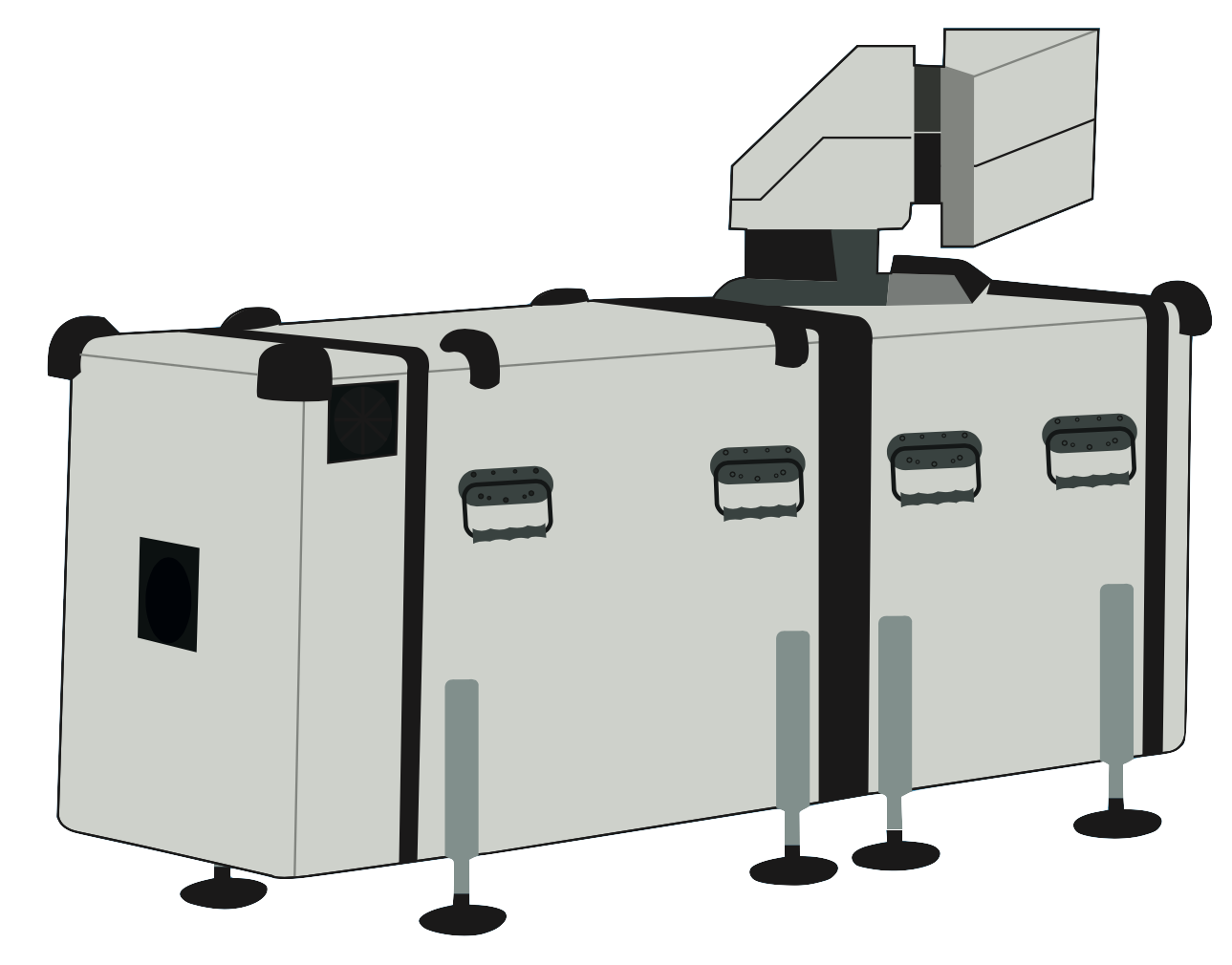 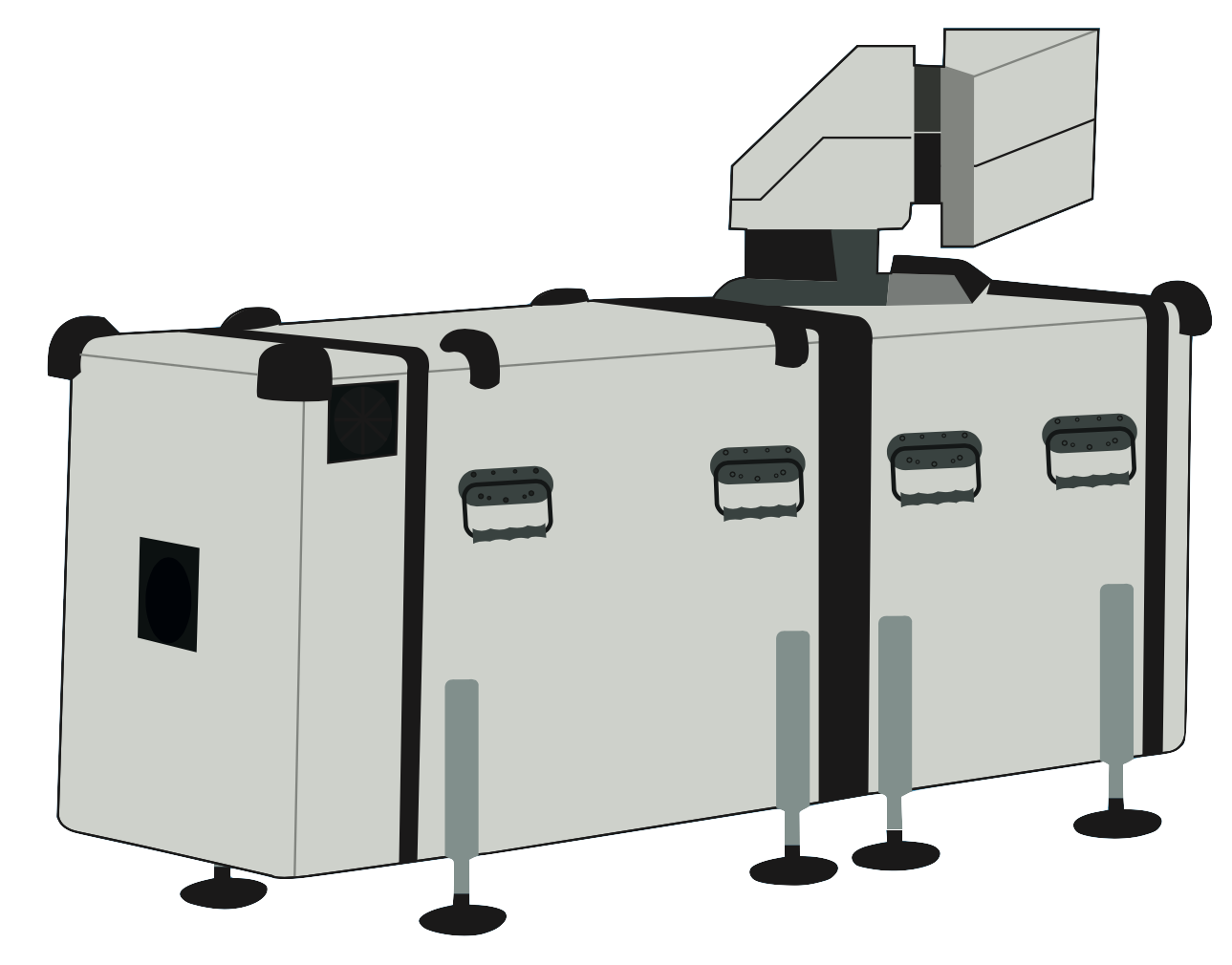 10
Scanned plain – side view
90 m
80 m
wake
70 m
60 m
50 m
40 m
30 m
20 m
10 m
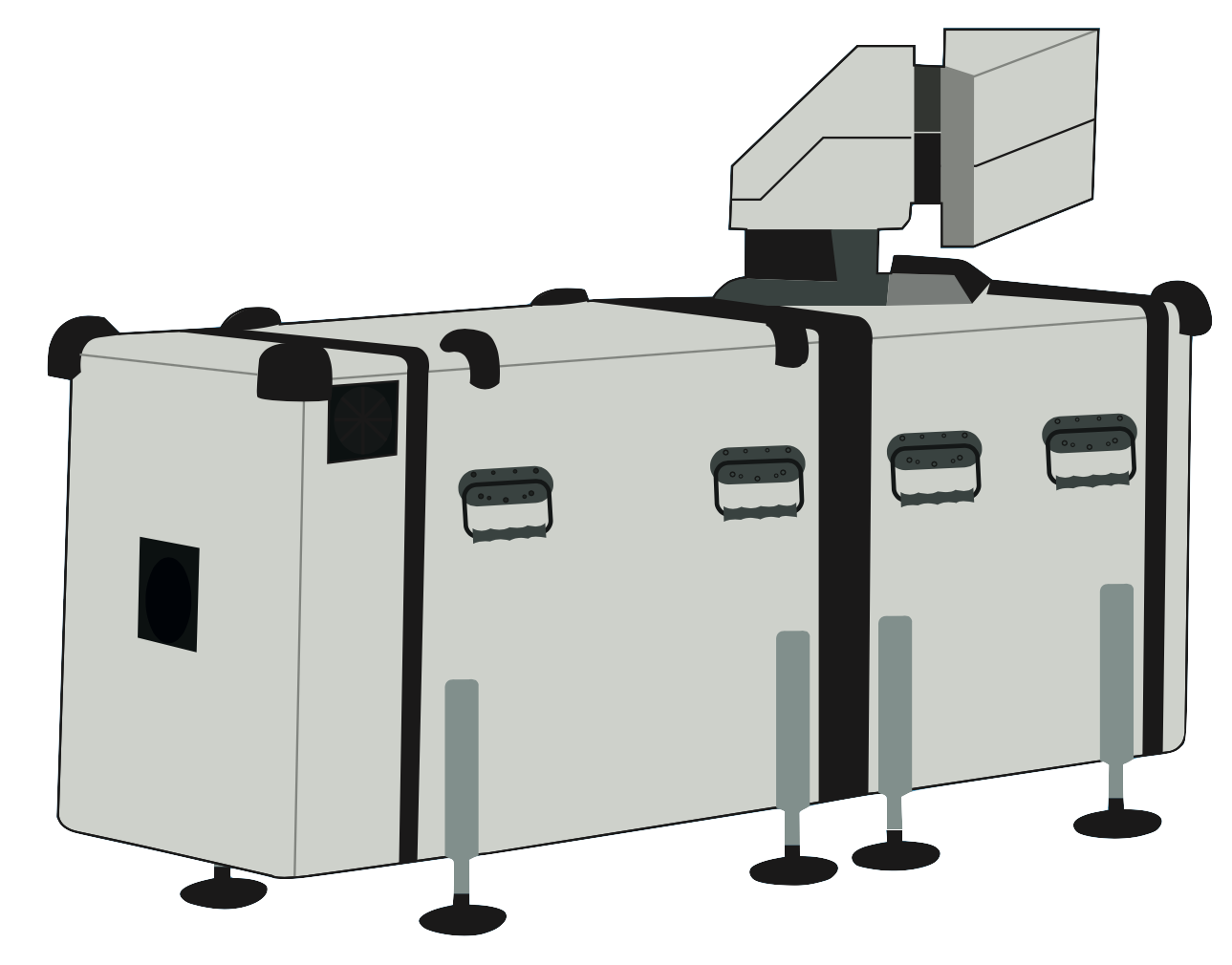 165 m
11
Turning pulsed lidar into ‘CW’ alike
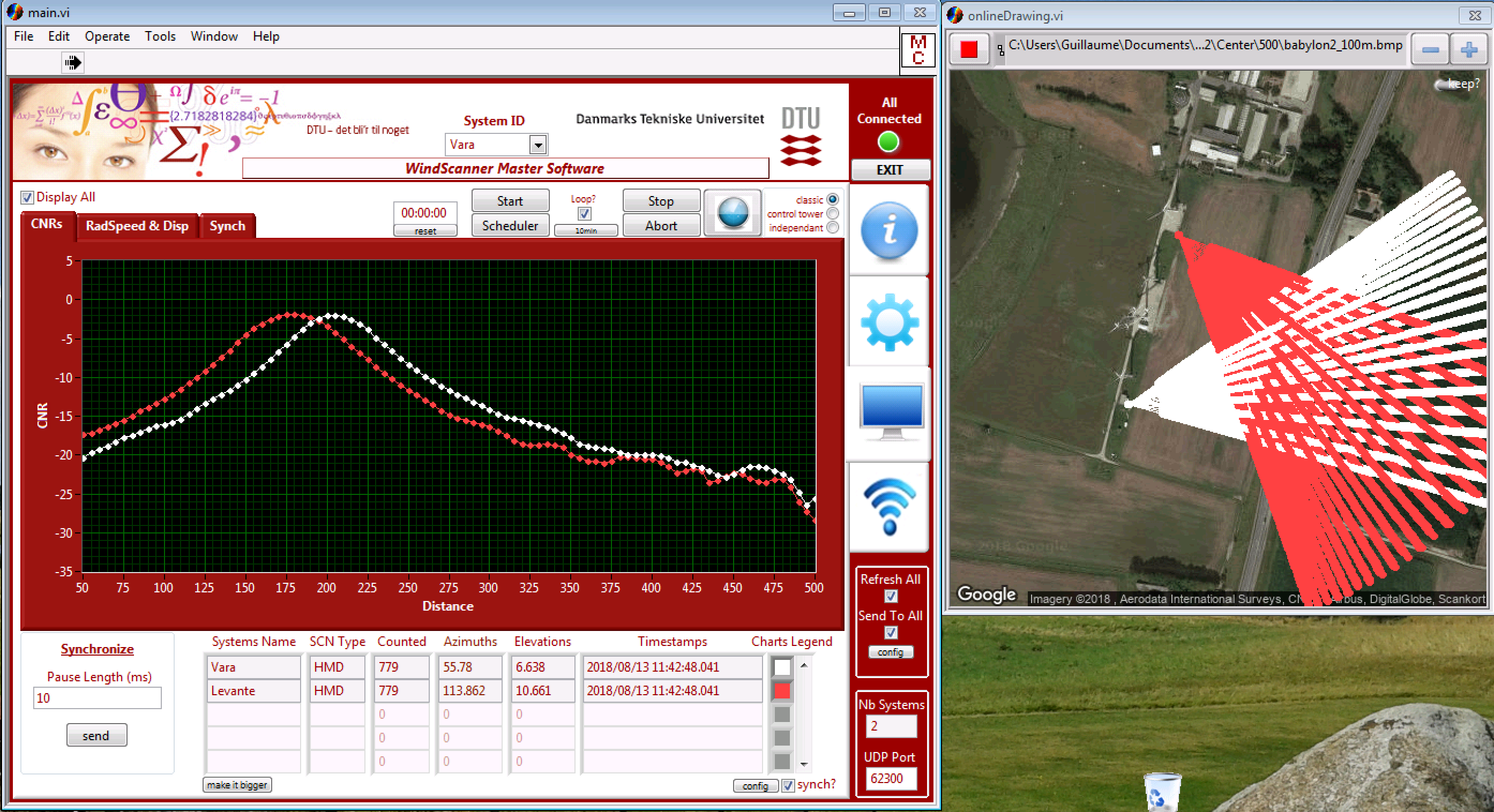 Laser beam focused close to the plain of interest
12
Why did we do that?
Beam focused around 200m
This allows 5 times higher measurement frequency (i.e. 5 Hz)
9 transects scanned of 200 m in length
Each transect completed in 4 s
Accumulation time 0.2 s
Transverse resolution = (200 / 4) * 0.2=  10 m = > i.e. every 10 m along a transect there is one measurement
Probe length 35 m (200 ns laser pulse) = longitudinal resolution

Measurement range from 50 m to 500 m
Along each LOS we acquire radial velocity every 5 m (91 range gate)
Total measurement points per one full scan: 2 WindScanners *9 Transects *20 LOS per Transect *91 range gate per LOS= 32 760
During 10 min period 9 transects scanned 13 to 14 times
13
Data analysis workflow
Select 10/30 min period
Filter on CNR (>-27 db)
Average data
Interpolate data on regular grid
Reconstruct 2D wind field
14
Preliminary WindScanner data status
Processed 42 out of 92 days
Mean WindScanner data availability ~ 70 %
2727 periods processed (all 42 days!)
One period can last between 10 to 30 minutes

380 out of 2727 periods when multi-rotor wake is captured

268 out of 2727 periods when V52 wake is captured- out of this 268 there are periods when we have both V52 and multi-wake captured simultaneously

Max total of 648 periods when wakes are captured (~140 hours)
15
Examples: 23/09/2018 from 12:30 to 12:40 UTC
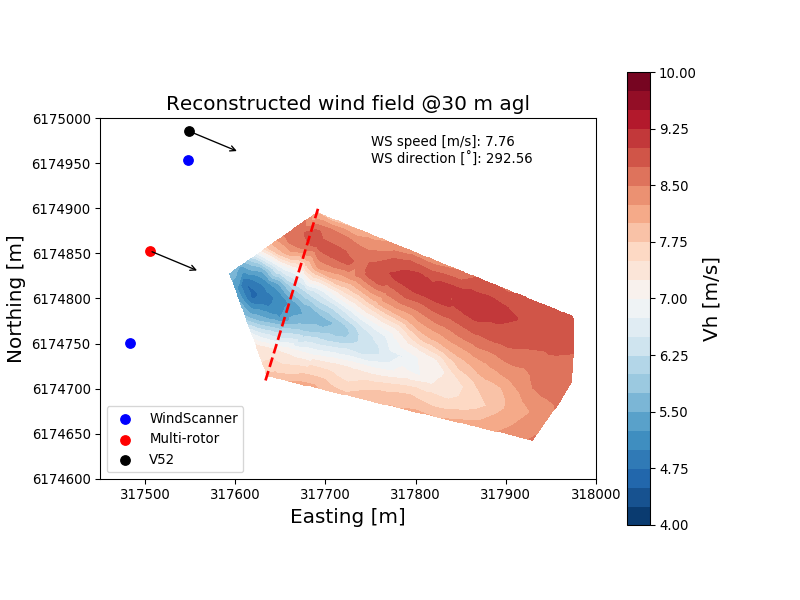 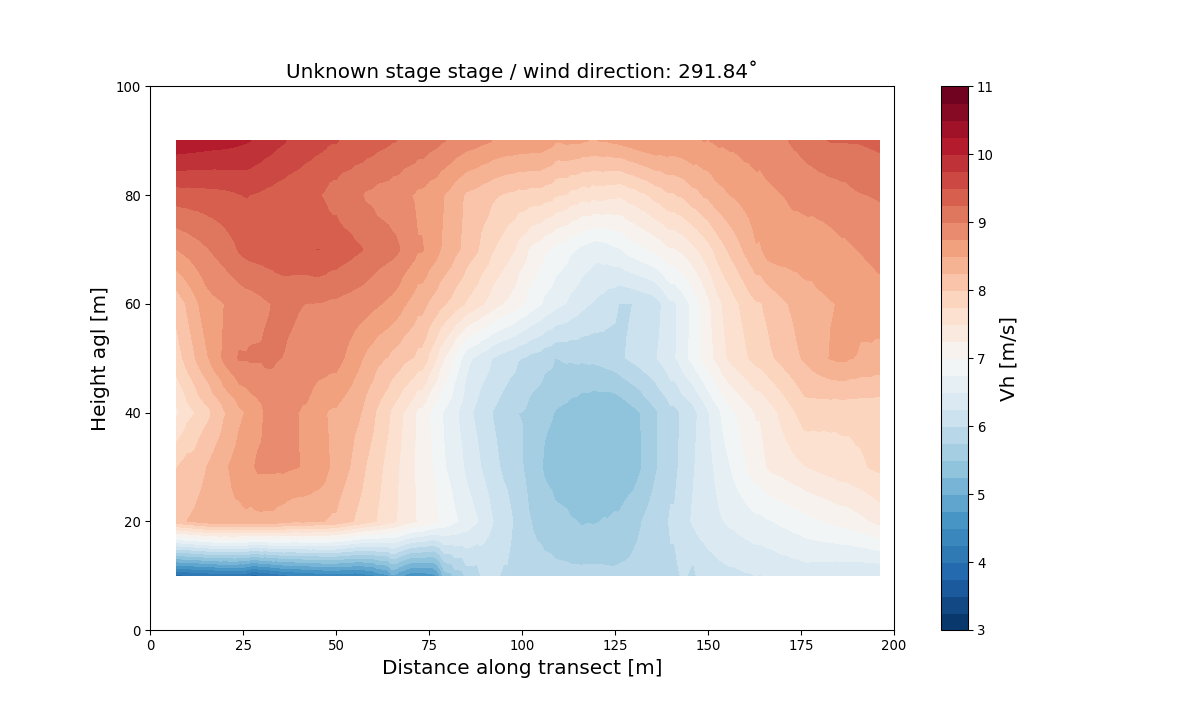 16
Examples: 23/09/2018 from 12:30 to 12:40 UTC
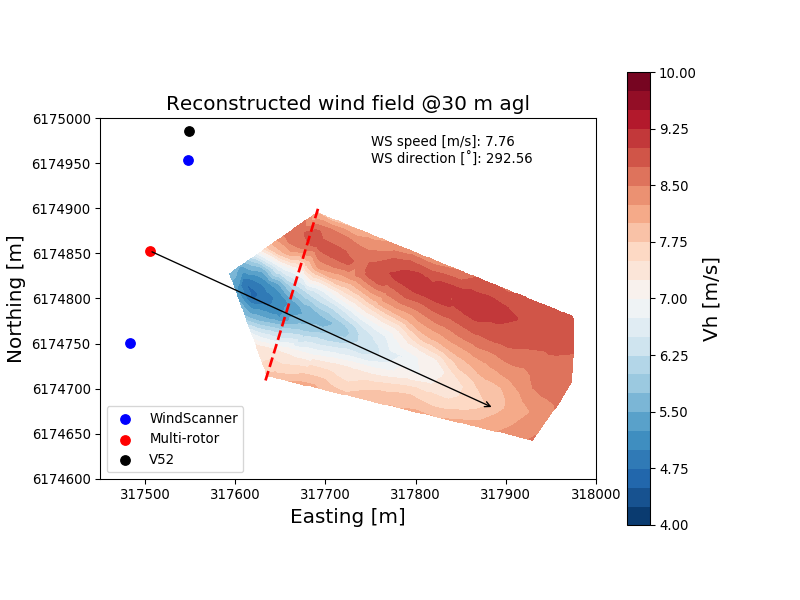 420 m
17
Examples: 15/08/2018 from 01:20 to 01:30 UTC
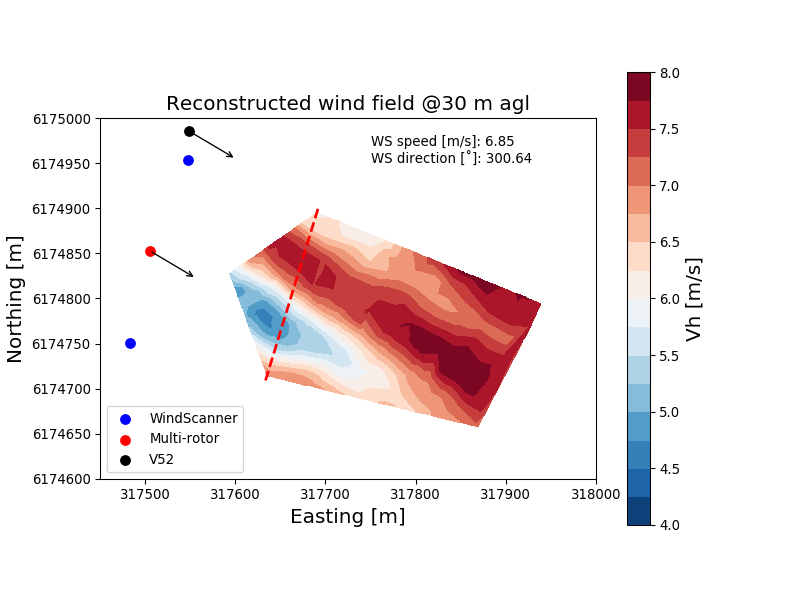 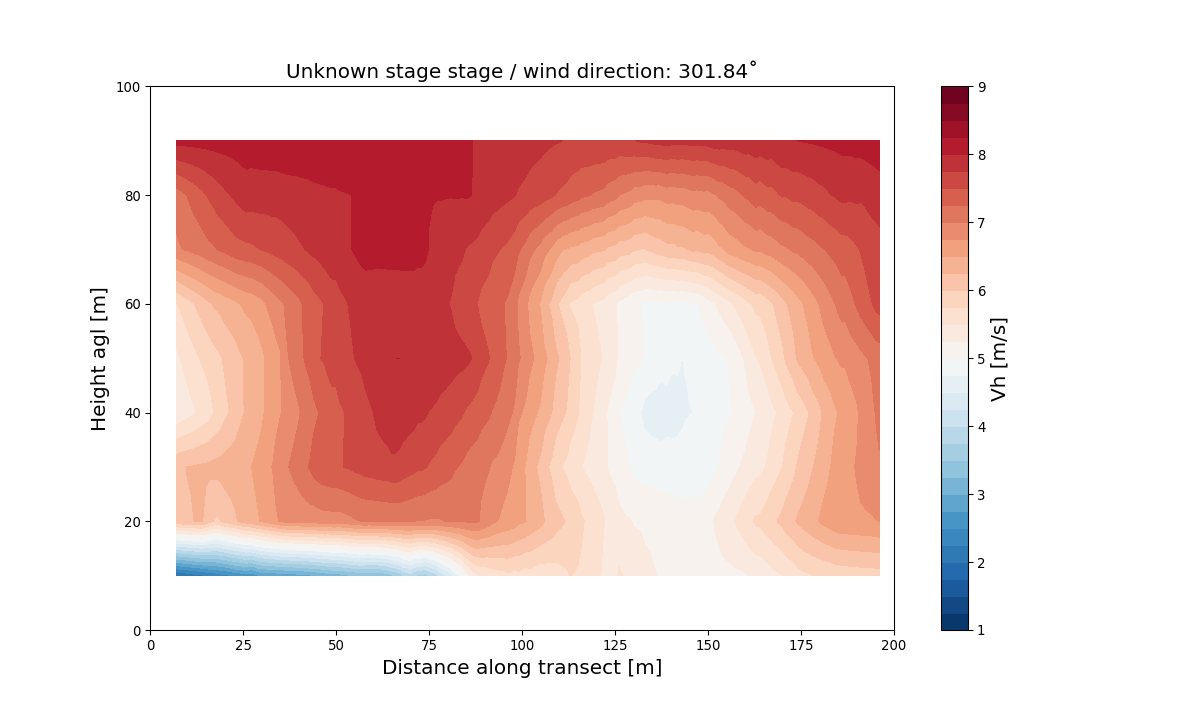 18
Examples: 14/08/2018 from 11:00 to 11:10 UTC
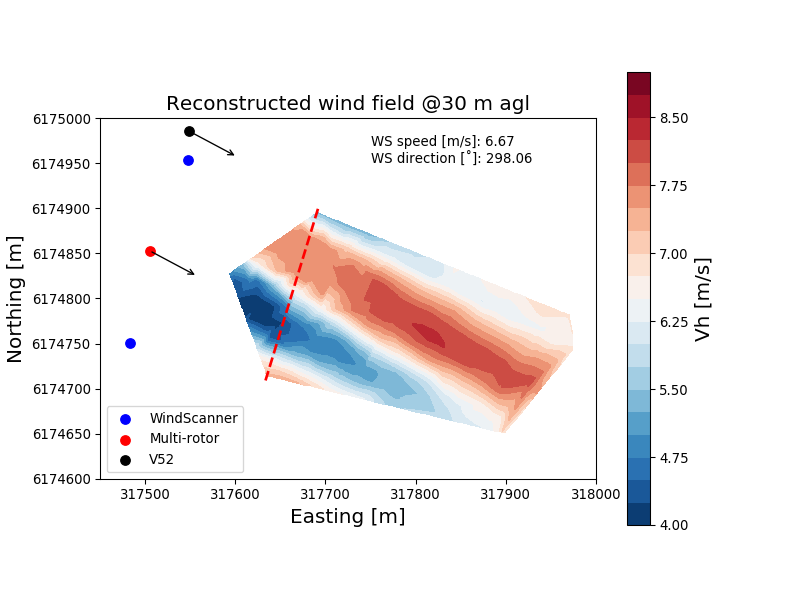 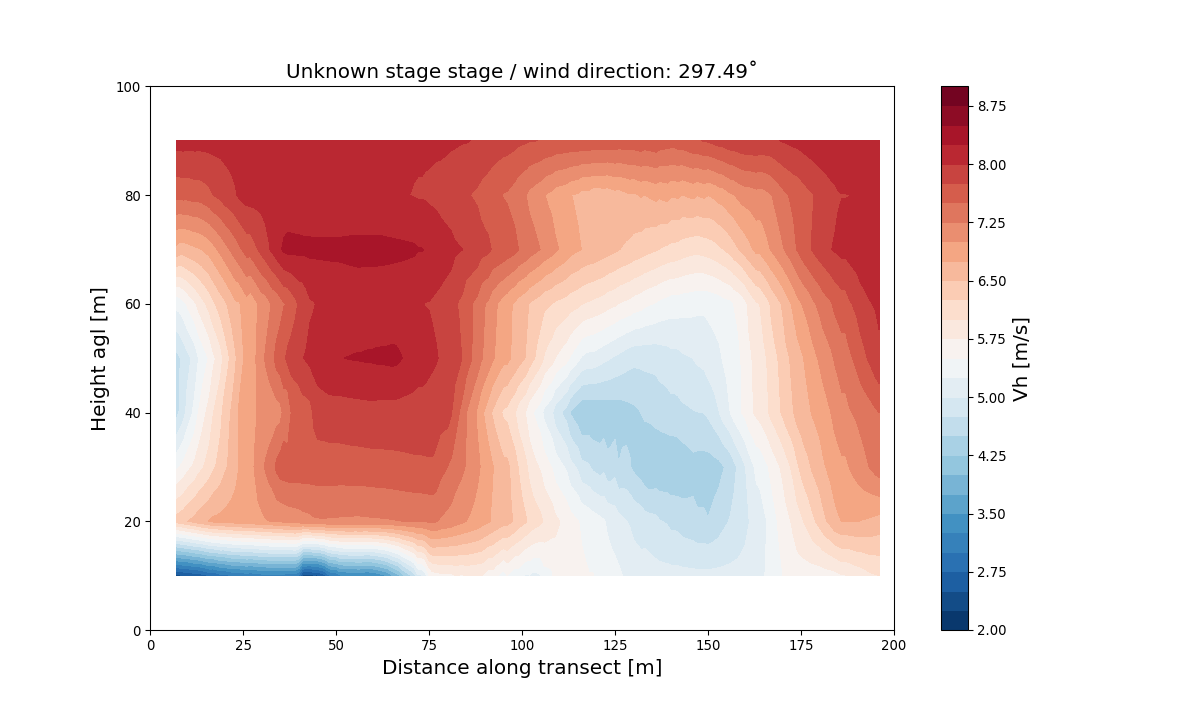 19
Examples: 15/09/2018 from 10:50 to 11:00 UTC
Wake deflection of the V52 research turbine
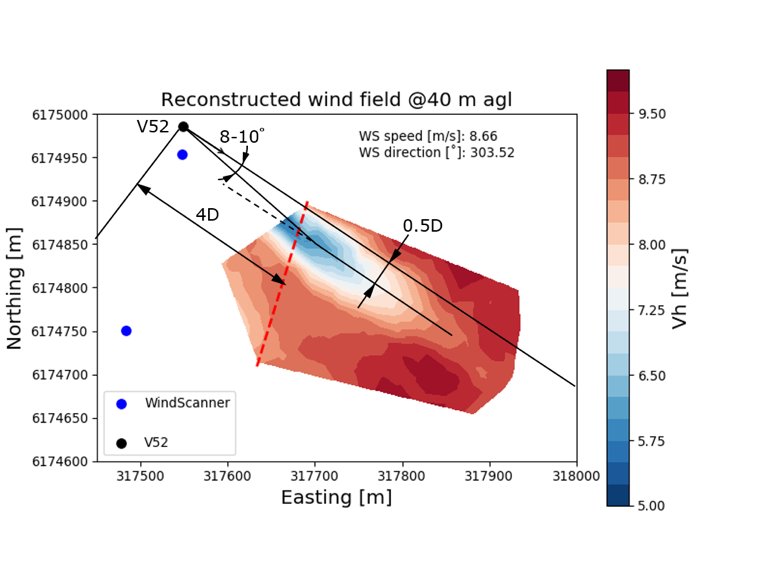 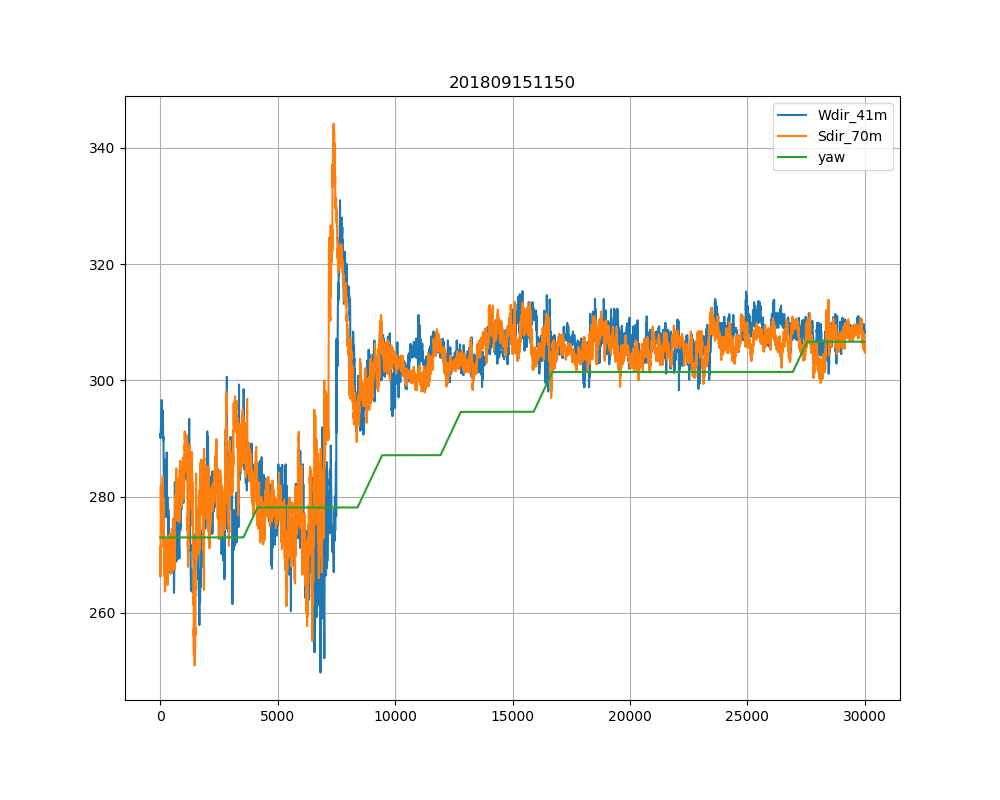 20
Future work
Analyze remaining 50 days of campaign

Finish building data catalogue

Convert the processed data in NetCDF format

We are considering a three-part paper:part 1: campaign and data overviewpart 2: data analysis results and selection of cases for simulation studiespart 3: simulation of cases and comparison with measurements
21
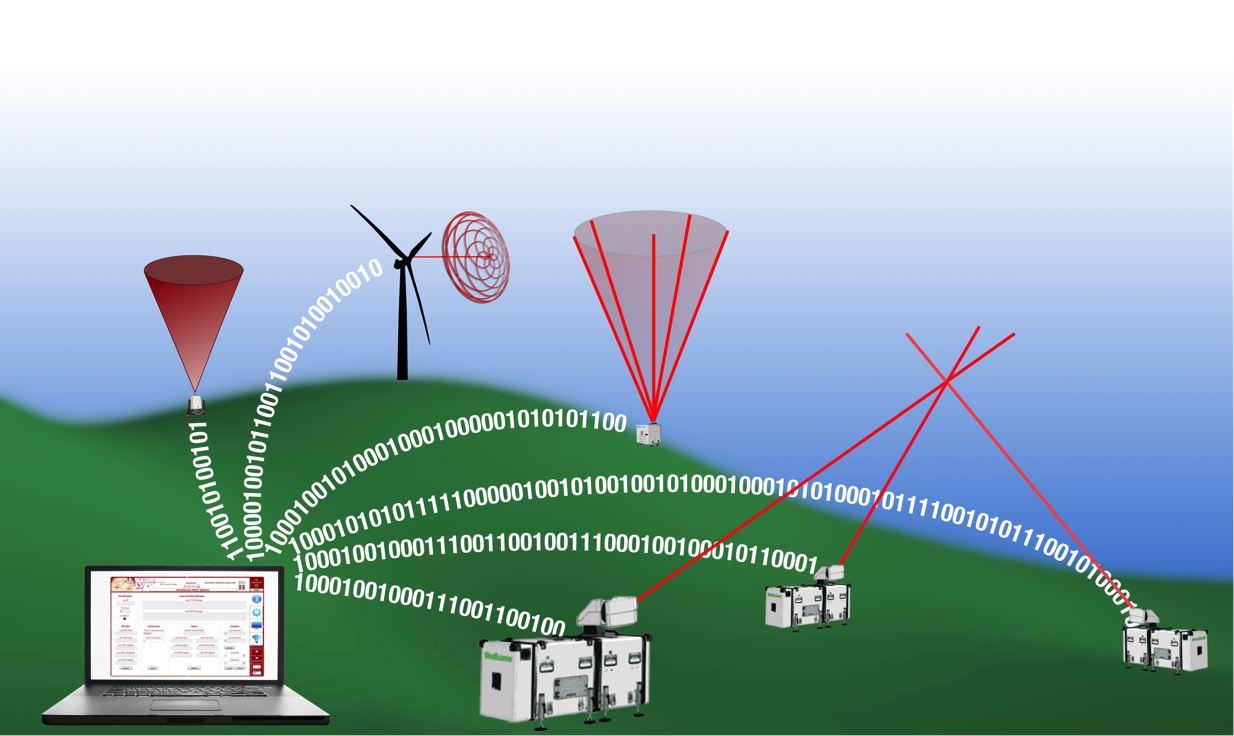 Thank you for your attentionQuestions?
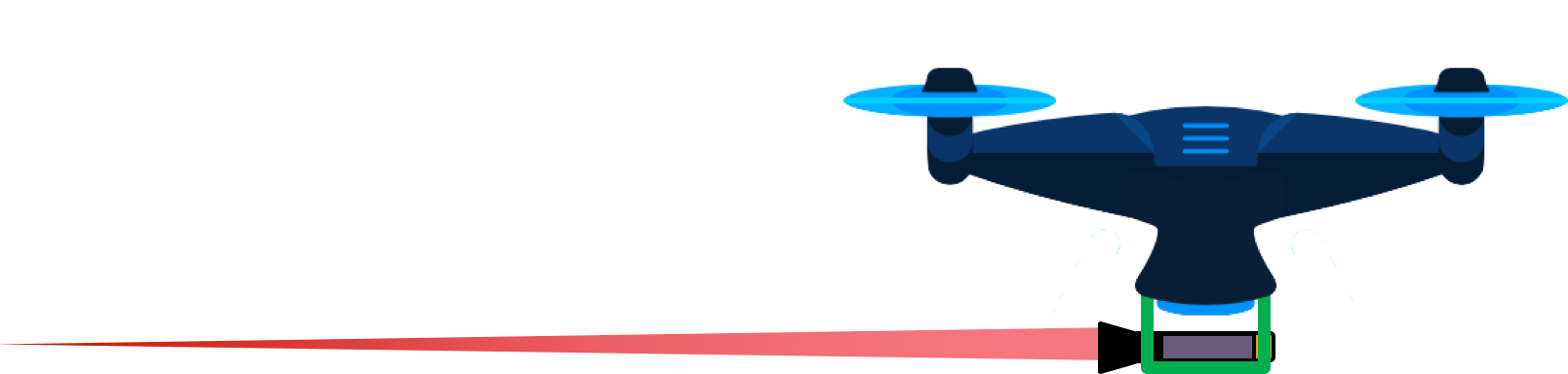 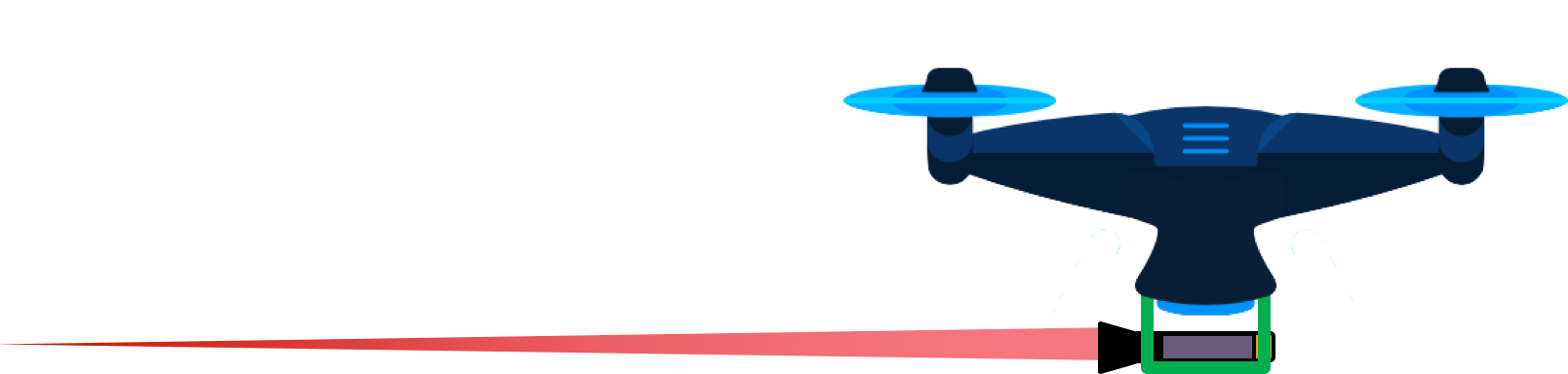 niva@dtu.dk
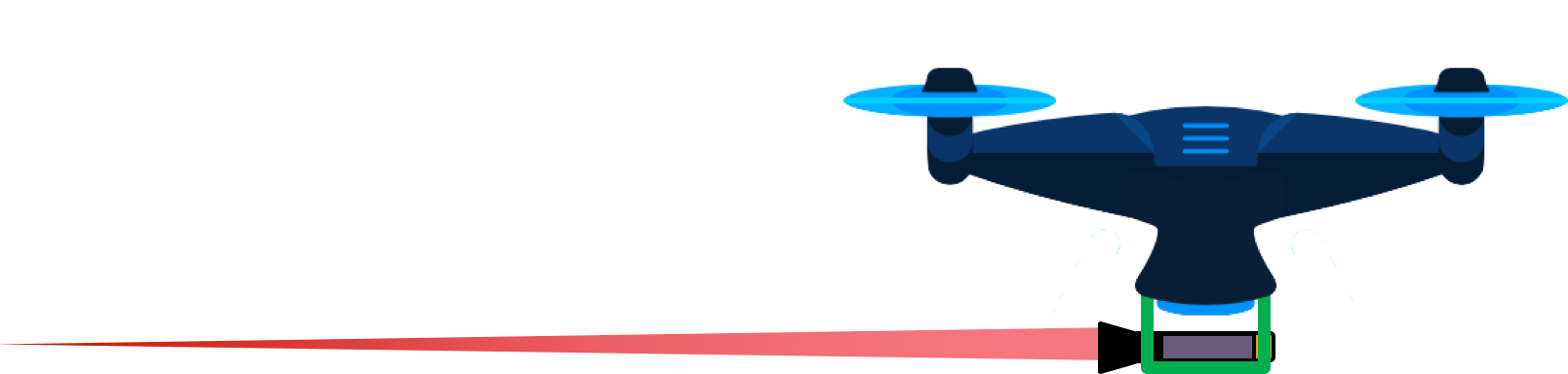 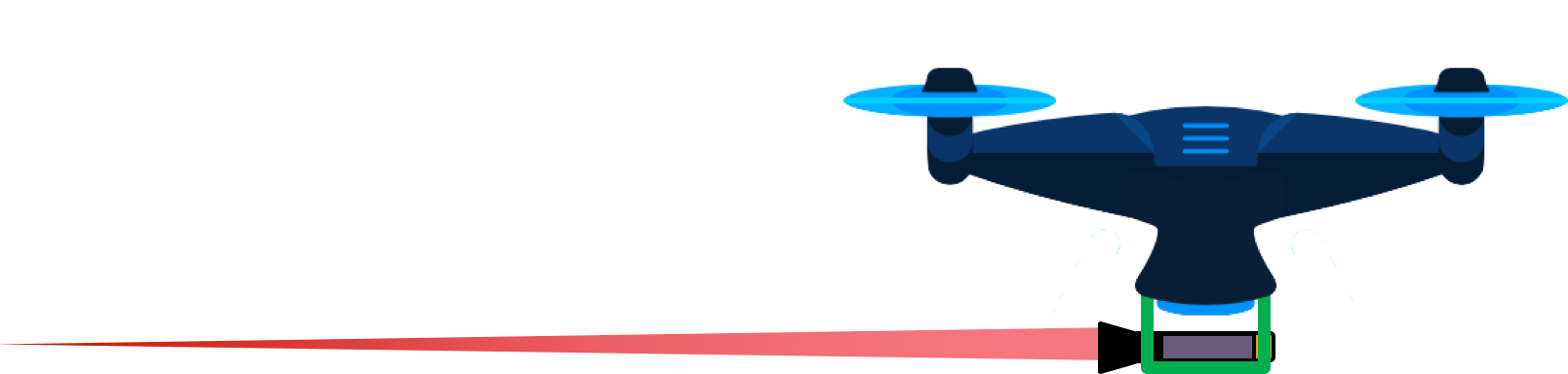 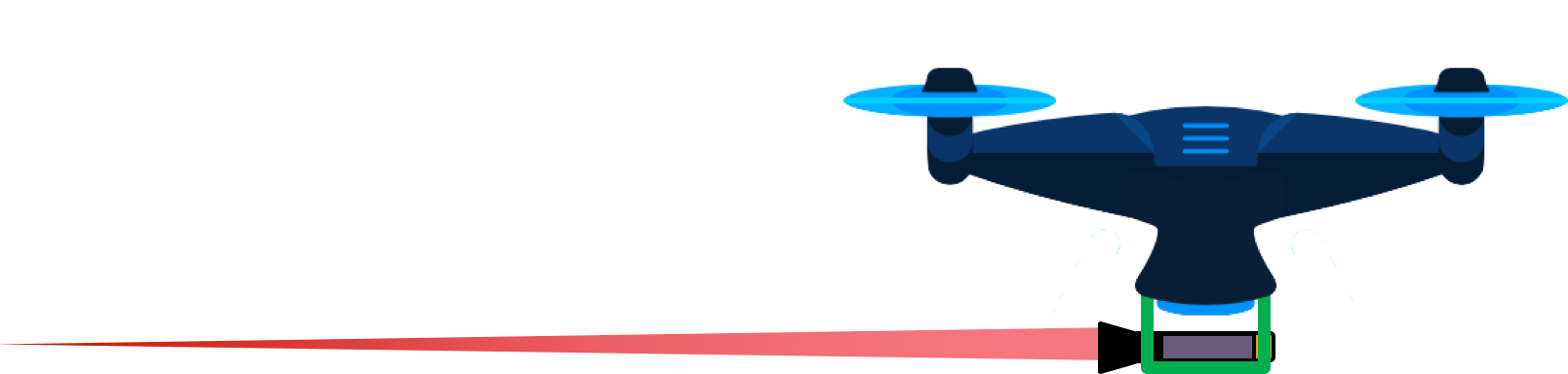 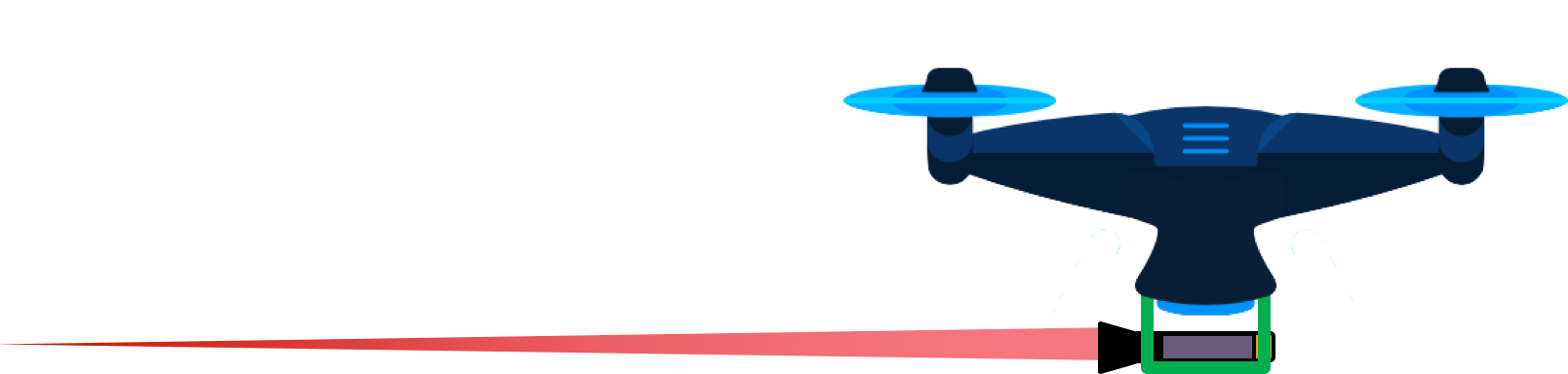